Небесные   «гости»
Автор презентации
Малиновская 
Ирина Борисовна
учитель 
начальных классов 
ГБОУ СОШ №375
Небесные   «гости»
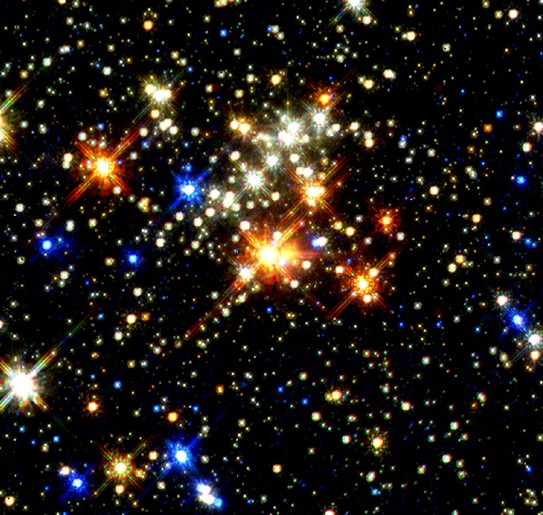 ЗВЕЗДЫ, горячие светящиеся небесные тела, подобные Солнцу. Звезды различаются по размеру, температуре и яркости.
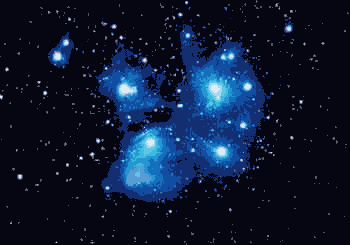 Звезды образуются из больших скоплений газа в космосе.   Цвет  звёзд  зависит  от  температуры.
 Самые  горячие -  белого  и  голубого цвета
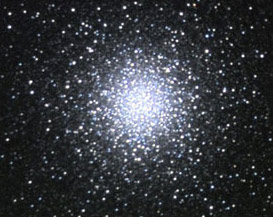 Астеро́ид — небольшое планетоподобное небесное тело Солнечной системы, движущееся по орбите вокруг Солнца. Астероиды, известные также как малые планеты.
        Астероиды - это твердые каменистые тела.
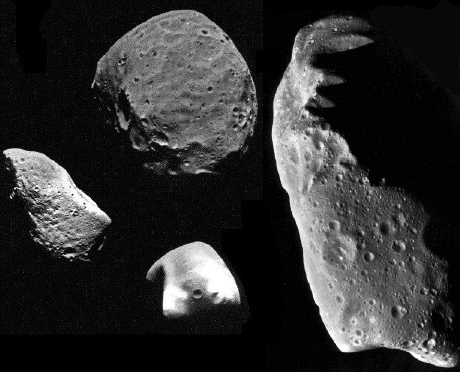 Метео́р (др.-греч. μετέωρος, «небесный»), «падающая звезда» — явление, возникающее при сгорании в атмосфере Земли мелких метеорных тел (например, осколков комет или астероидов)
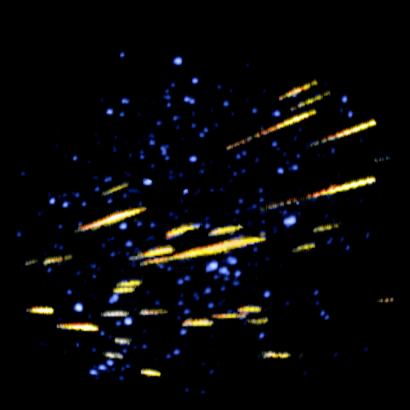 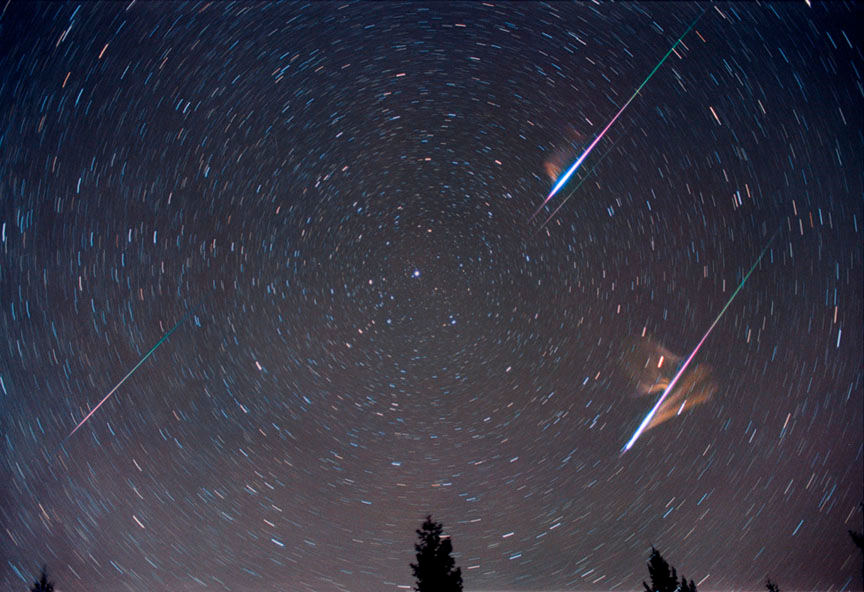 Метеоры, которые ярче самых ярких планет, часто называют болидами.
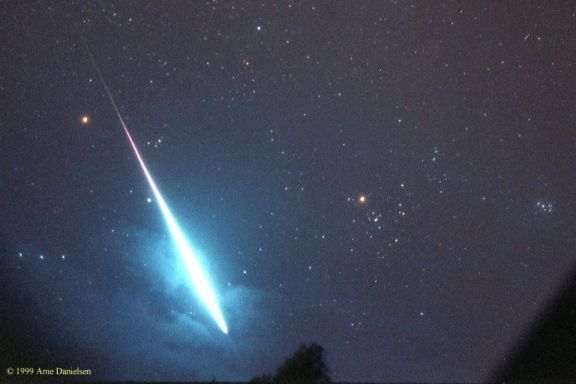 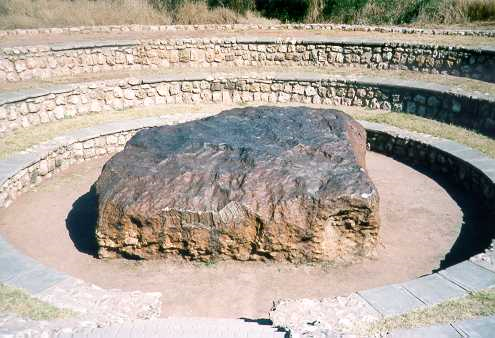 Твёрдое тело космического происхождения, упавшее на поверхность Земли, называется            метеоритом.
метеор и  болид
Метеоры
Небесное тело, пролетающее сквозь атмосферу Земли и оставляющее в ней яркий светящийся след.
Твёрдое тело космического происхождения.
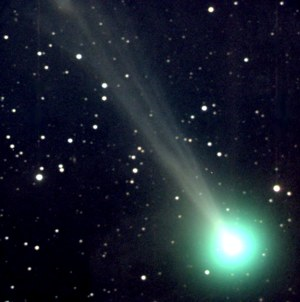 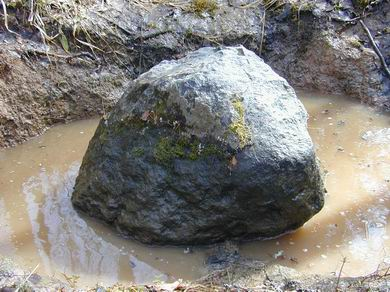 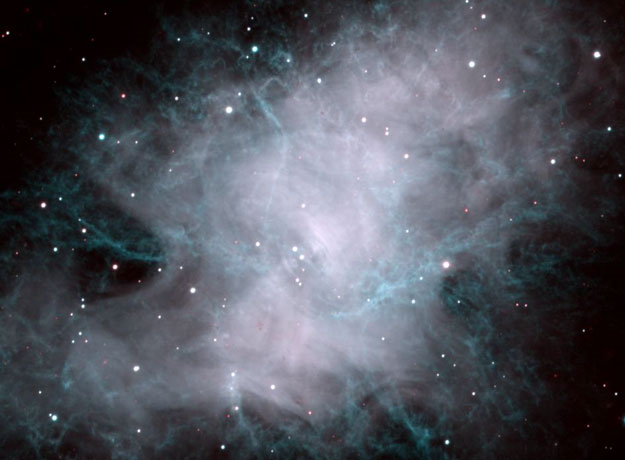 ТУМАННОСТЬ